Algoritmusok és Adatszerkezetek I.
Verem és Sor
2020. október

6. hét – 3. videó
S06E03
Verem(Stack) és Sor (Queue)
Olyan listák ahol a beszúrás és törlés csak meghatározott pozícióban történhet.
Verem: legutoljára beszúrt elemet vehetjük csak ki (last-in, first-out = LIFO)
Sor: legrégebbi elemet vehetjük csak ki (first-in, first-out = FIFO)

Speciális műveletigény miatt hatékonyabb (spec) megvalósítások!
Verem(Stack) és Sor (Queue)
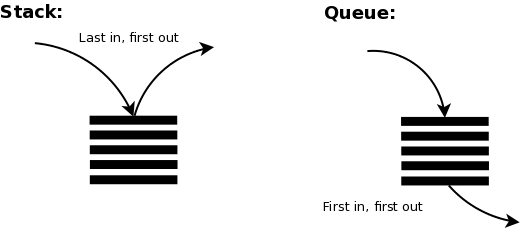 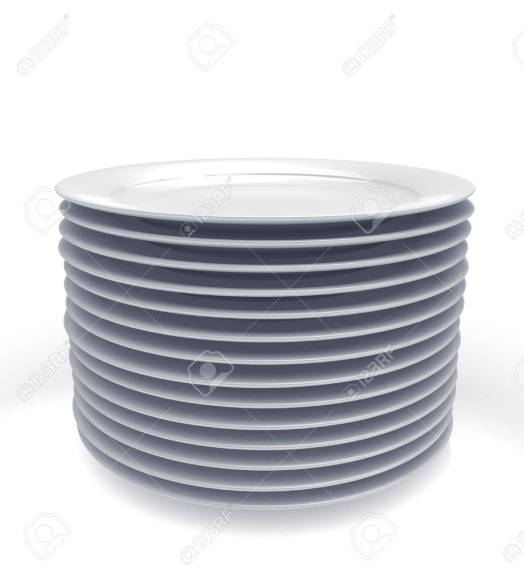 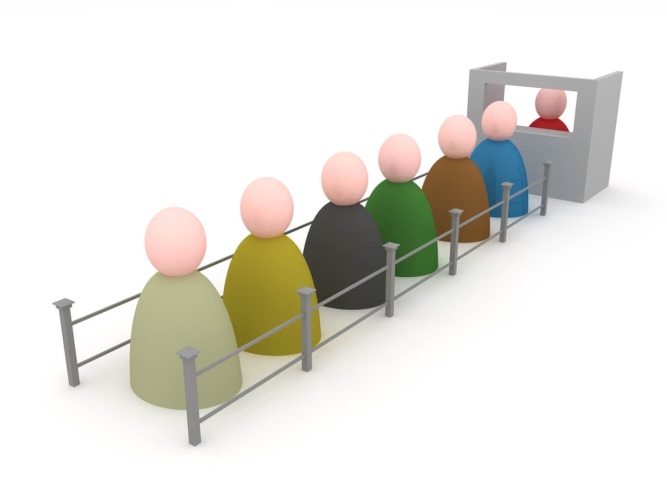 Verem alkalmazások
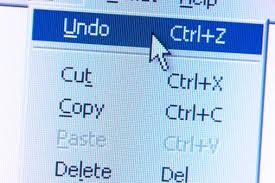 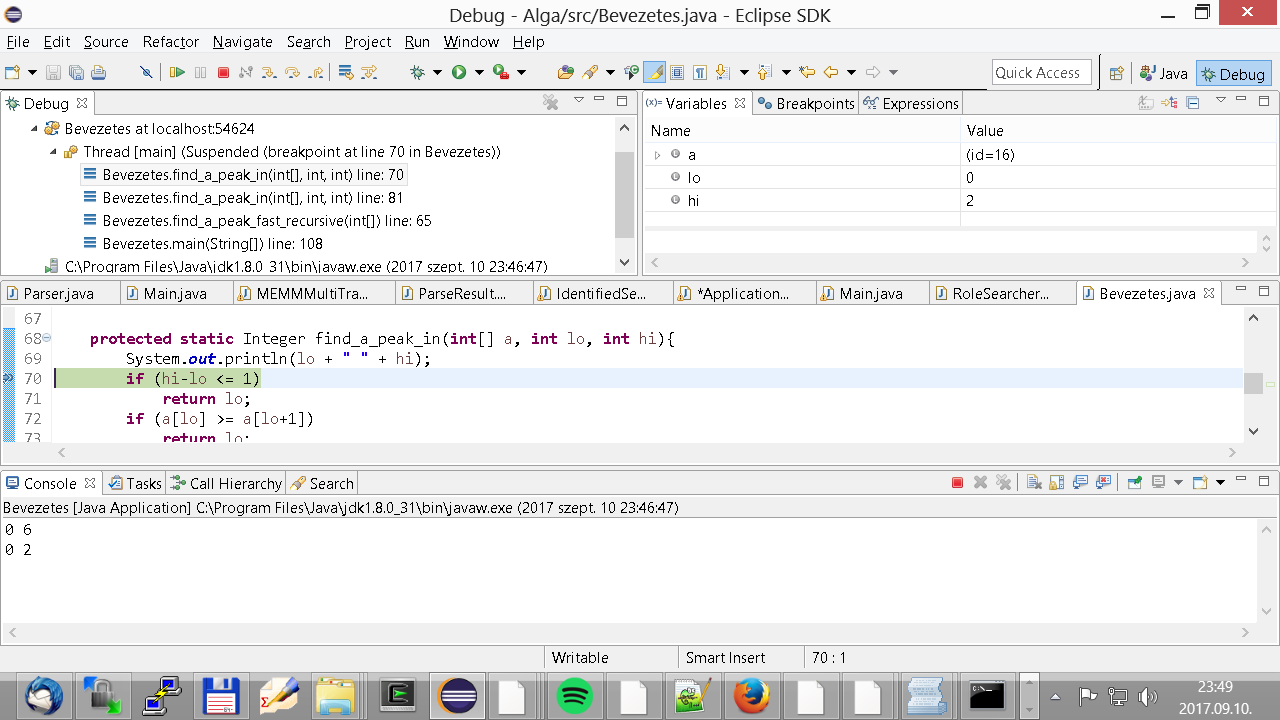 Fordítsunk meg egy szót:
	alga → agla
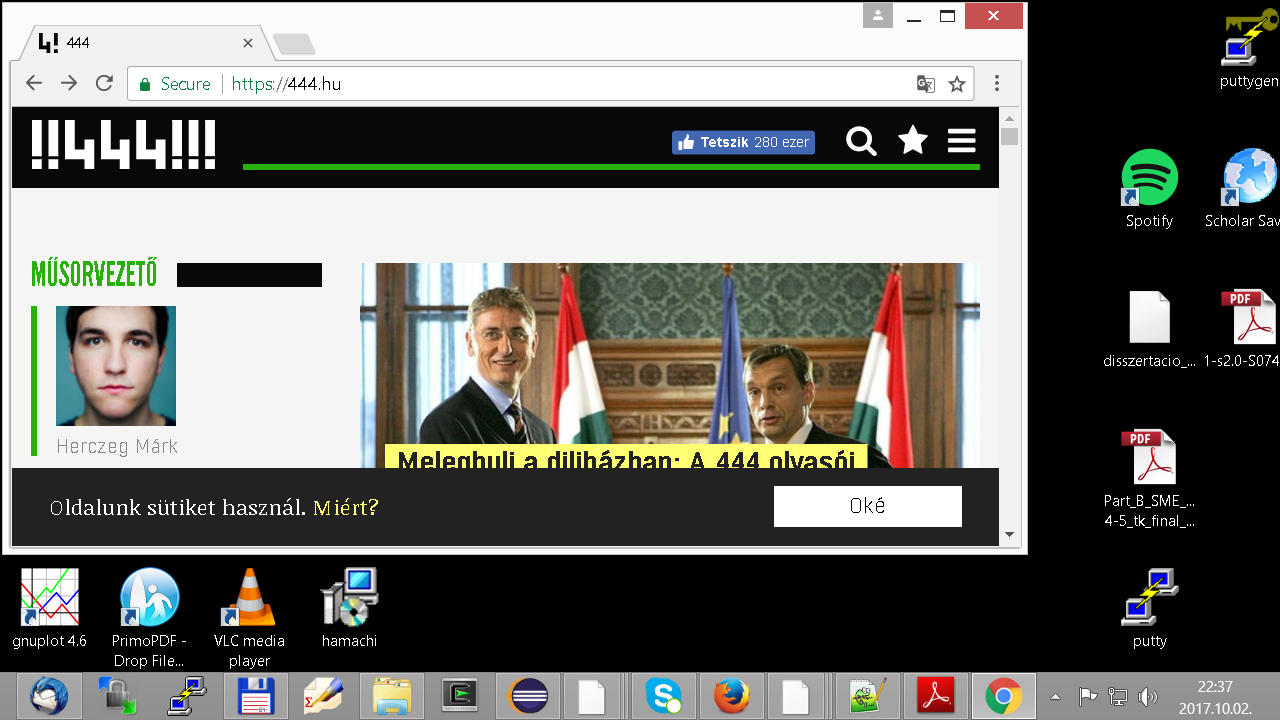 Verem
Megvalósítás fix méretű tömbbel
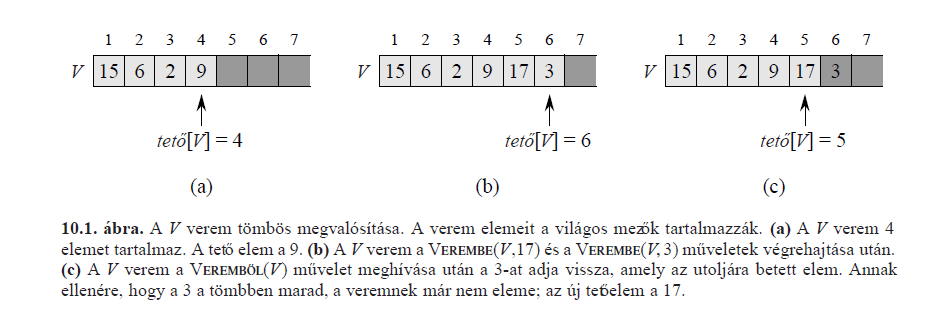 Verem
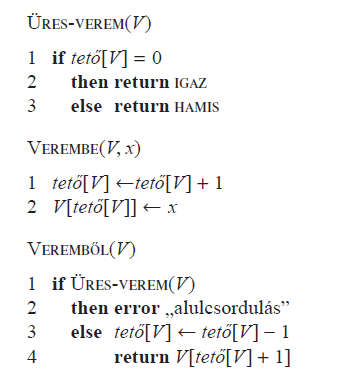 O(1)
Sor alkalmazások
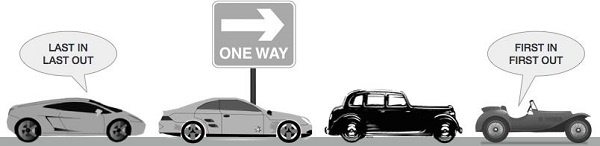 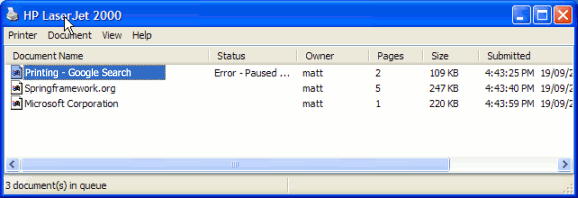 Sor
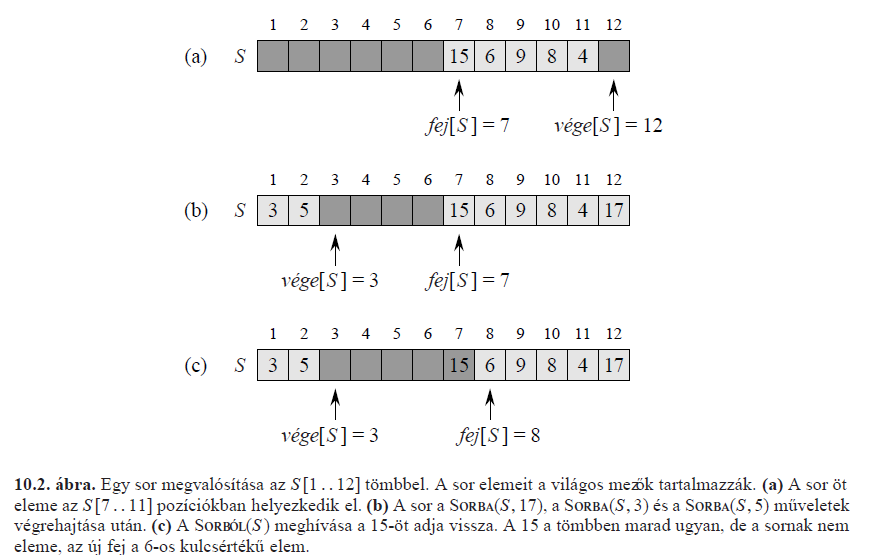 Sor
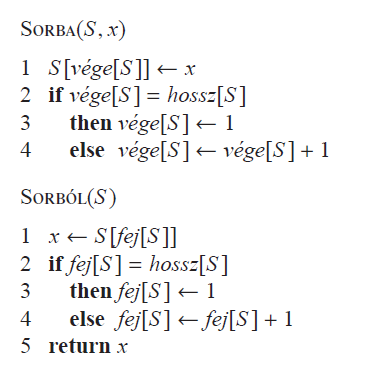 O(1)